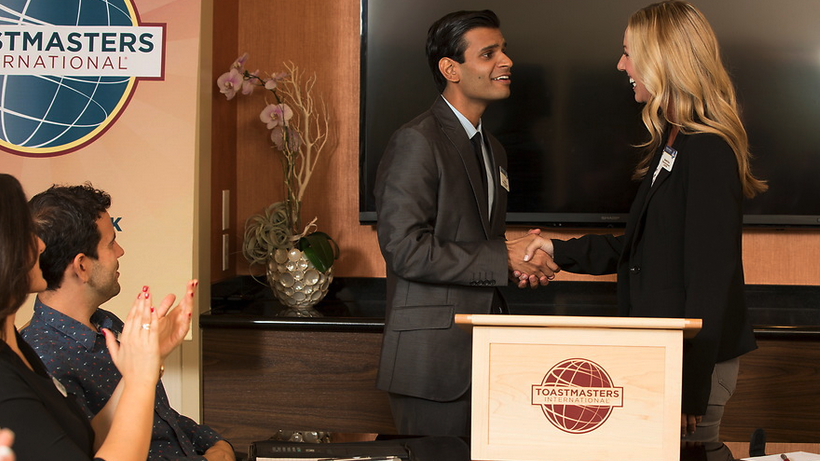 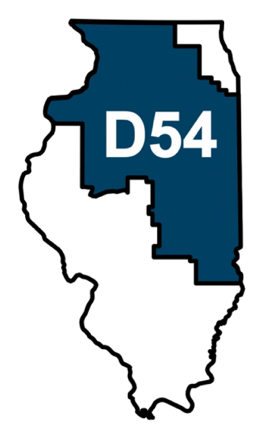 DISTRICT 54
DTM Award Ceremony
November 7, 2020
Toastmasters International Statement
By attending this remote event, you agree to the privacy policy of Toastmasters International as well as the unassociated remote hosting service. Some of your personal information, such as name, image, and any shared messages may be shared with other meeting participants and will be recorded by Toastmasters International who may use the recording in the future as it sees fit. Your remote attendance hereby discharges Toastmasters International from all claims, demands, rights, promises, damages and liabilities arising out of or in connection with the use or distribution of said video recordings, including but not limited to any claims for invasion of privacy, appropriation of likeness or defamation.
Virtual Meeting Conventions
MICS & VIDEO
CHAT
Mute ON!
Video OFF!
Check chat for our event program
When open, please heap praise and congratulations, both publically and privately
District 54 Virtual DTM Award Ceremony
Opening Remarks	Bala Sreedharan
	Honored Guests 
	Region 5 International Director	Mohamad Qayoom 
	Region 5 Regional Advisor	Phil Varona 
	Past International President	Jon Greiner 
	Immediate Past D54 Director	Chris Boyk
Presentation of DTM Awards	Maryann Reichelt 

Closing Remarks	Bala Sreedharan
Michael R. CummingsEsprit De Corps
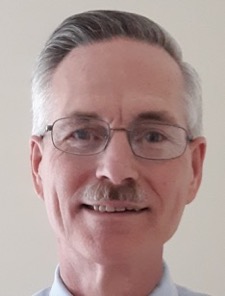 Michael R. Cummings
July 16, 2019
Hariharan Senthilnathan Four Seasons
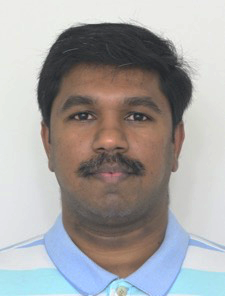 Hariharan Senthilnathan
September 17, 2019
Rakesh ChandraState Farm Talkin' 24/7
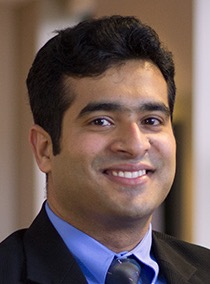 Rakesh Chandra
December 2, 2019
Ray P. TerminiTimely Talkers
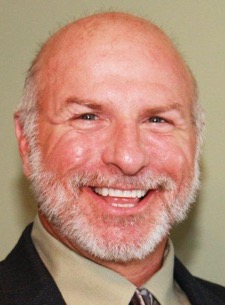 Ray P. Termini
December 24, 2019
William NeumanListen, Learn, Lead
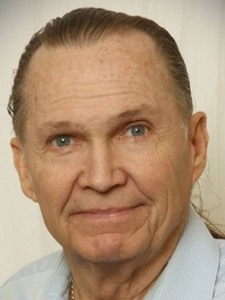 William Neuman
February 13, 2020
Carol A. LoserLogistically Speaking
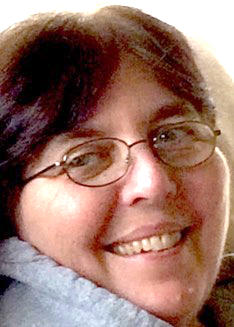 Carol A. Loser
February 15, 2020
JacquelineTaylorLogistically Speaking
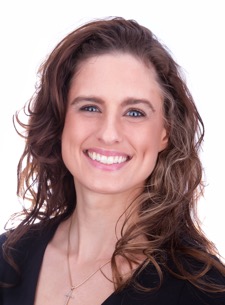 Jacqueline Taylor
April 1, 2020
Daniel J. KyburzTimely Talkers
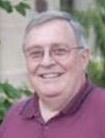 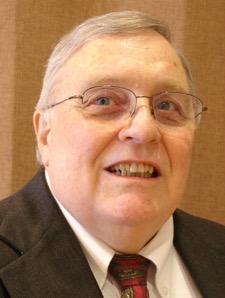 Daniel J. Kyburz
May 5, 2020
Sara AmaravadiState Farm Landmark
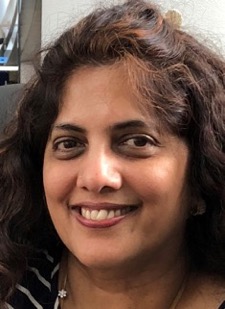 Sara Amaravadi
May 28, 2020
Dwayne E. MickelsonMorris Area
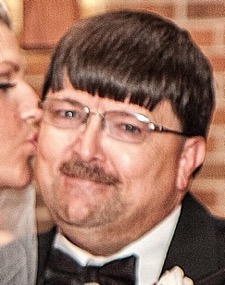 Dwayne E. Mickelson
May 29, 2020
Ronald L.  KorteToast of the Fox
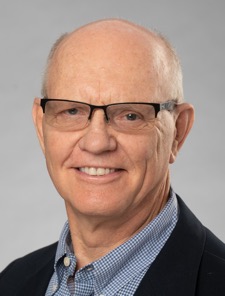 Ronald L. Korte
June 17, 2020
Valerie M. HortonCaterpillar Employees
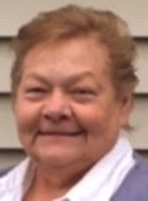 Valerie M. Horton
June 19, 2020
Rudy SegoviaAdvanced Expressives
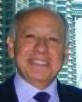 Rudy Segovia
June 20, 2020
Helen HaynesCollege of Business
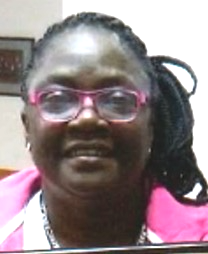 Helen Haynes
June 22, 2020
Mary Lynn EdwardsState Farm OAKS
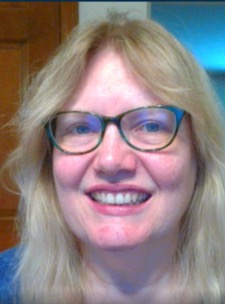 Mary Lynn Edwards
June 22, 2020
Steve CohenAdvanced Expressives
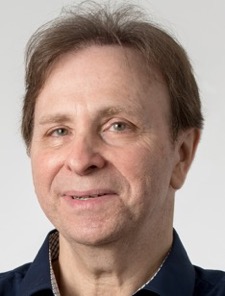 Steve Cohen
June 25, 2020
Heather M. BlaséProgressively Speaking
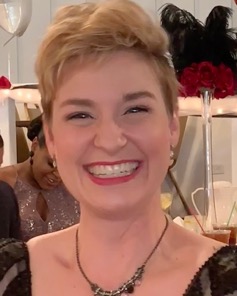 Heather M. Blasé
June 29, 2020
Catrina EimerState Farm Speakeasy
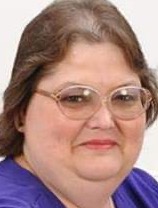 Catrina Eimer
June 29, 2020
Craig KarvalaLincoln-Way
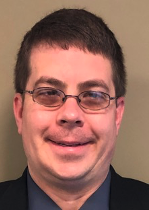 Craig Karvala
July 8, 2020
JemmaKuMcKinley
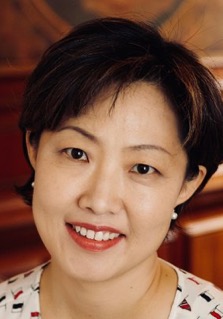 Jemma Ku
August 3, 2020
Congratulations to all our new DTM’s!
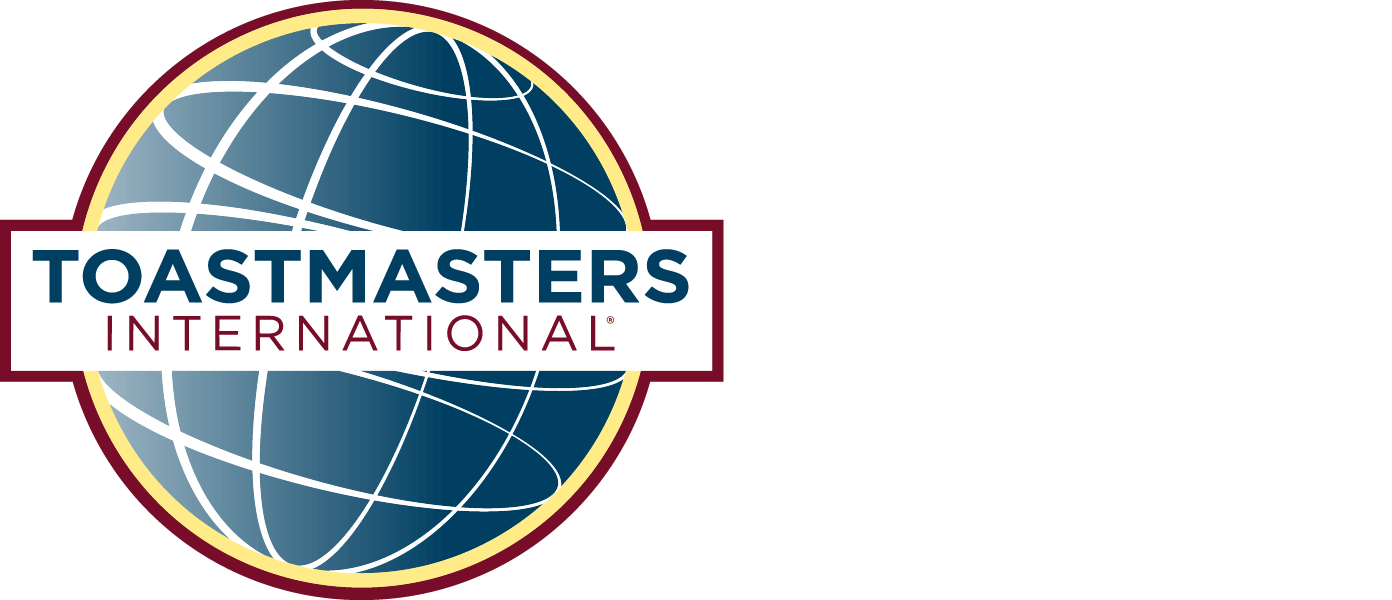